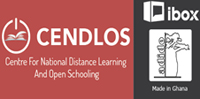 eSTEeM 2020 Day 2 Session N
OpenSTEM Africa: 
Strengthening science education in Ghana
STEM: Kerry Murphy, Maria Velasco, Sarah Davies, Janice Ansine & Clem Herman
WELS: Jane Cullen (Academic Director), Eric Addae-Kyeremeh, Kris Stutchbury & Olivier Biard 
CENDLOS: Joshua Mallet
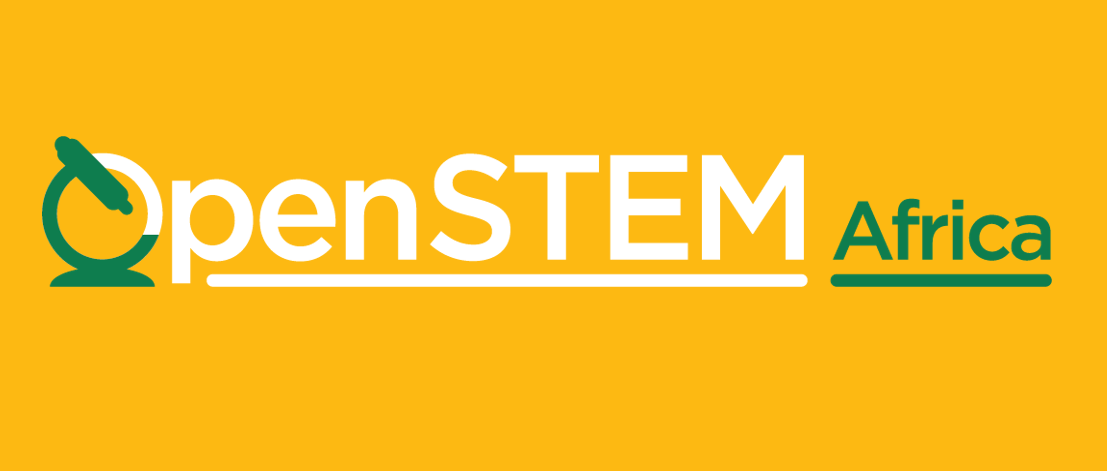 V2
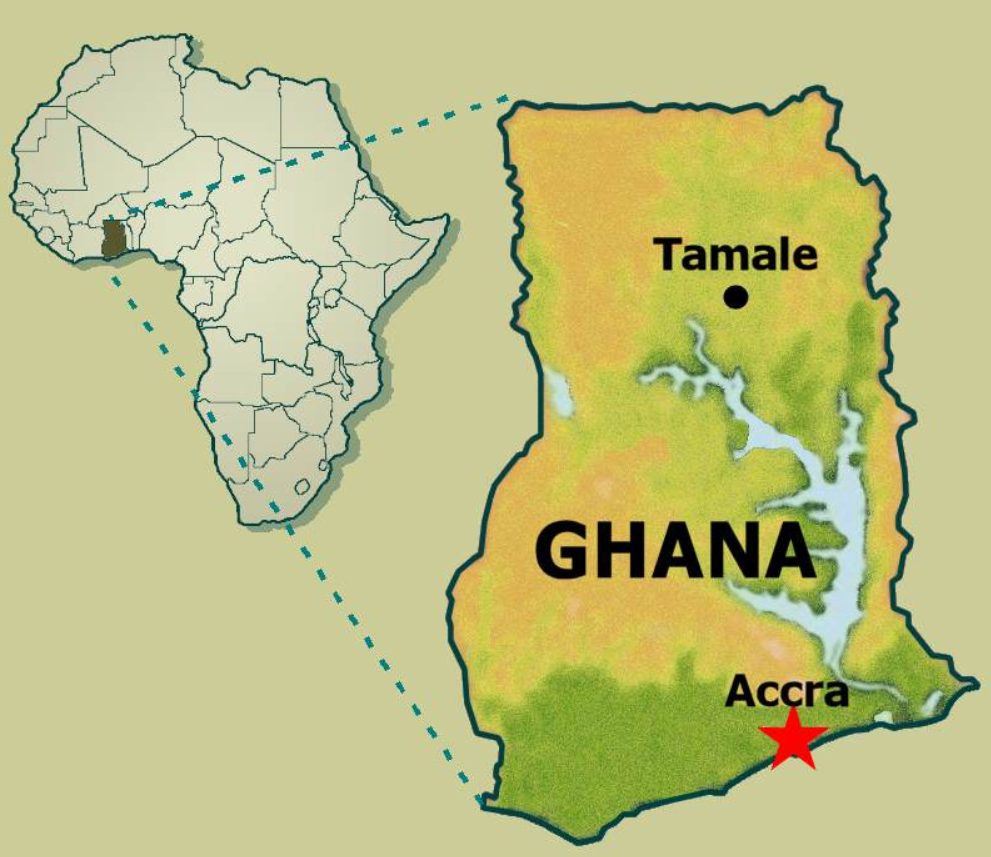 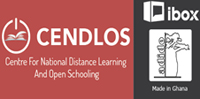 Challenges for the teaching & learning of science subjects
Increase in student numbers
Access to internet
Access to ICT equipment & skills in using ICT
Using smartphone/tablets in school
Access to science laboratory, equipment and materials
Young people, especially girls, transitioning to study sciences at tertiary level and into STEM careers
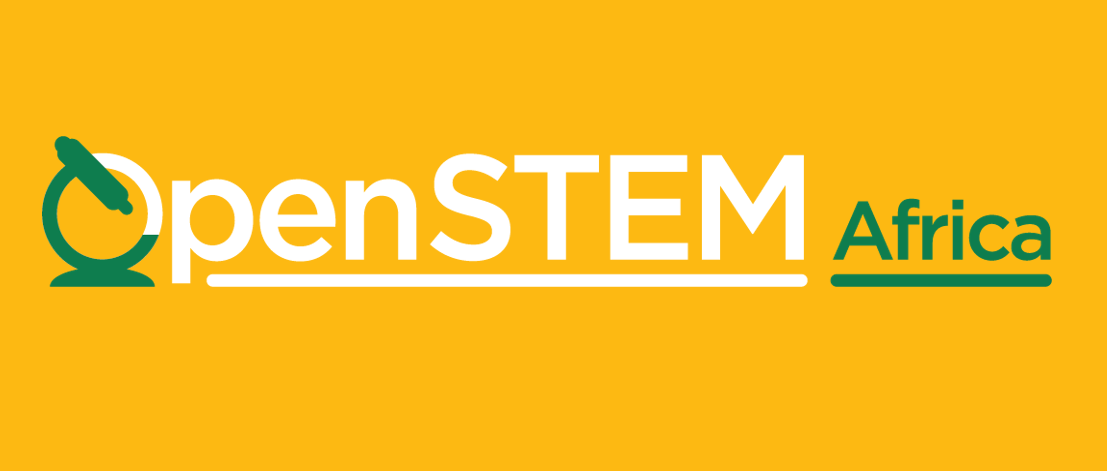 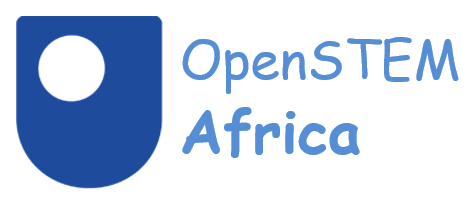 (source: Ministry of Education/Ghana Education Strategic Plan 2018-2030)
Content
iBox in Senior High School
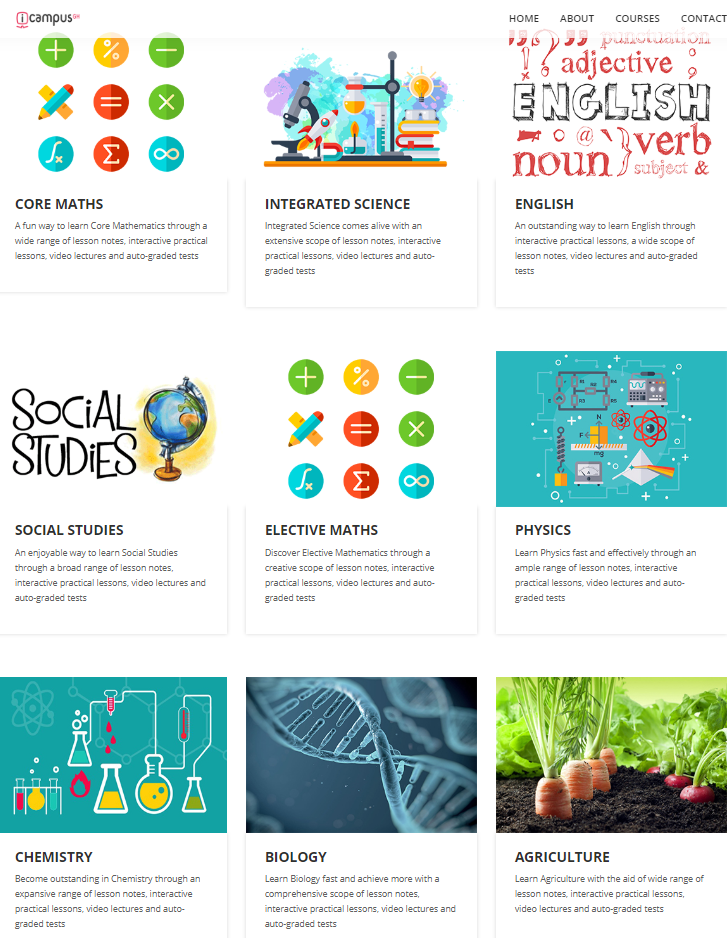 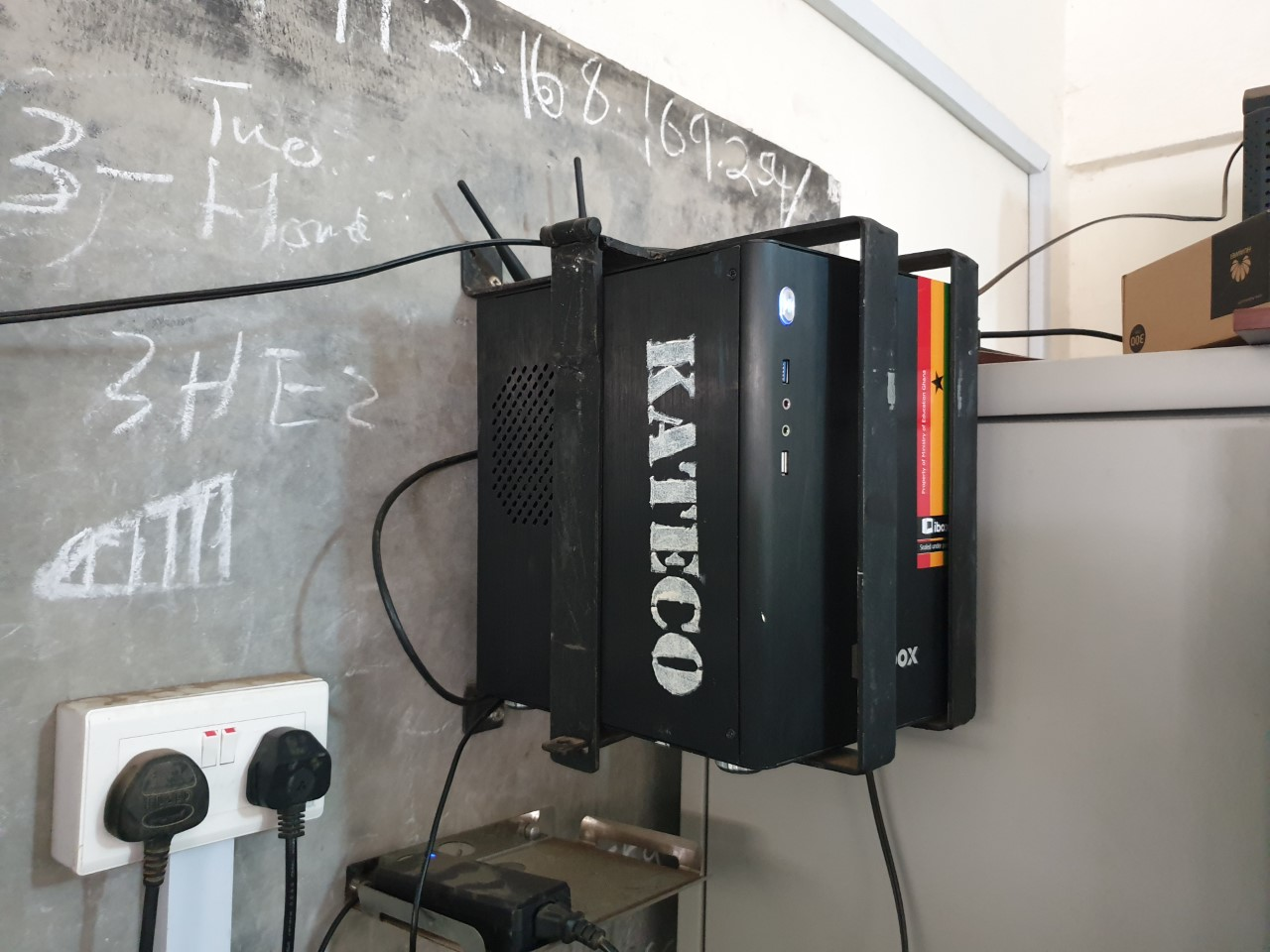 Kaneshie SHS, Accra
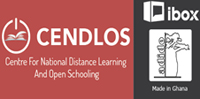 https://www.icampusgh.com
Practical science teaching at the OU
Historical perspective
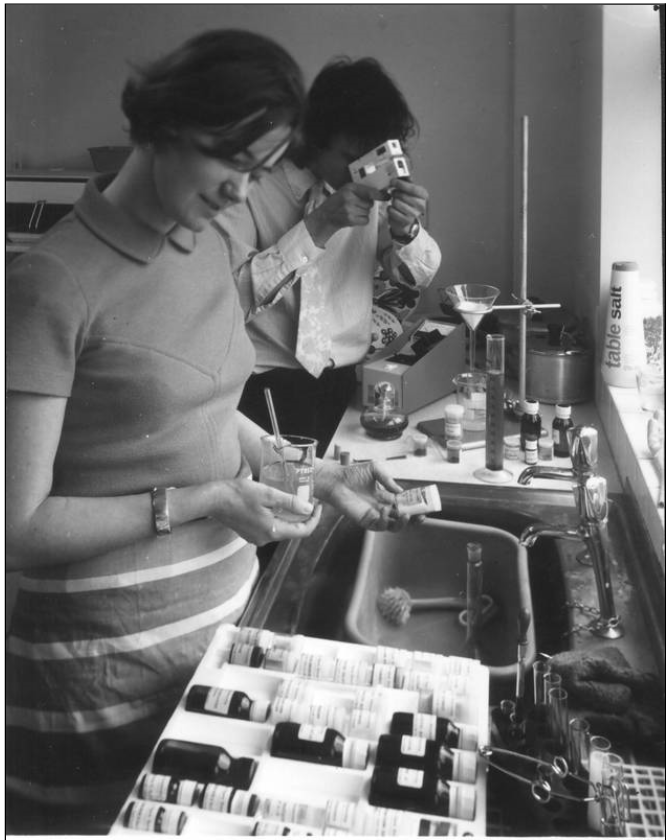 Home experimental kits and broadcasts
Microscope, skulls, chemicals, rubber balls etc	
				
Residential laboratory based classes			
6 day residential practical programmes 
Embedded in theory modules
Free-standing modules

Onscreen interactive experiments
CD/DVD by mail
Web-delivered-downloadable
Online
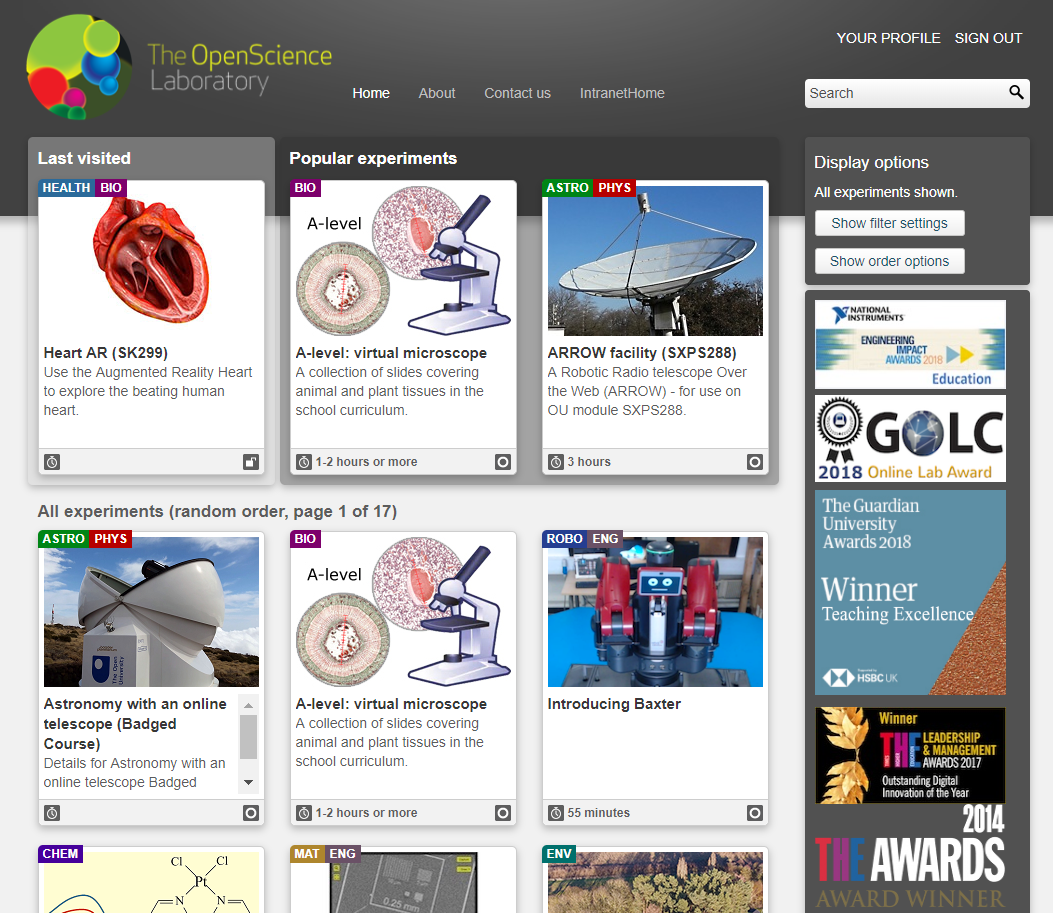 Teaching Practical Science
without a physical laboratory
Onscreen virtual instrument
Immersive laboratory experience
Object manipulation in 3D space
Citizen science platforms
https://learn5.open.ac.uk/course/view.php?id=2
Senior High School education
Lesson Objectives
Background
Practical onscreen app
Summary and Conclusion
Quiz

In Service CPD

Leadership

Gender
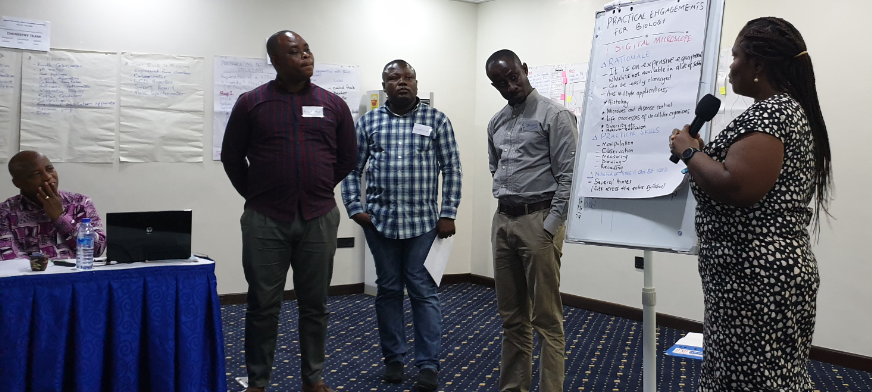 Co-design workshop with Senior High School teachers
in Accra, Ghana, July 2019
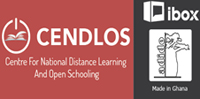 The 12 practical science apps: Ghana virtual laboratory
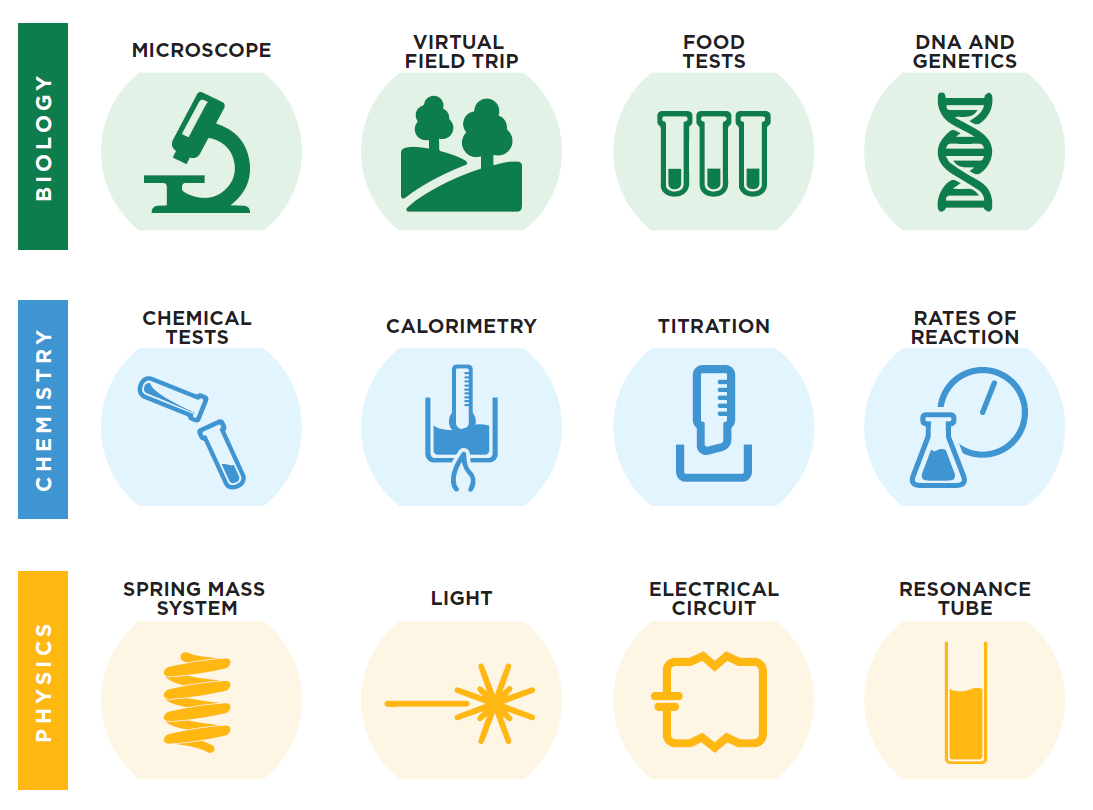 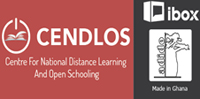 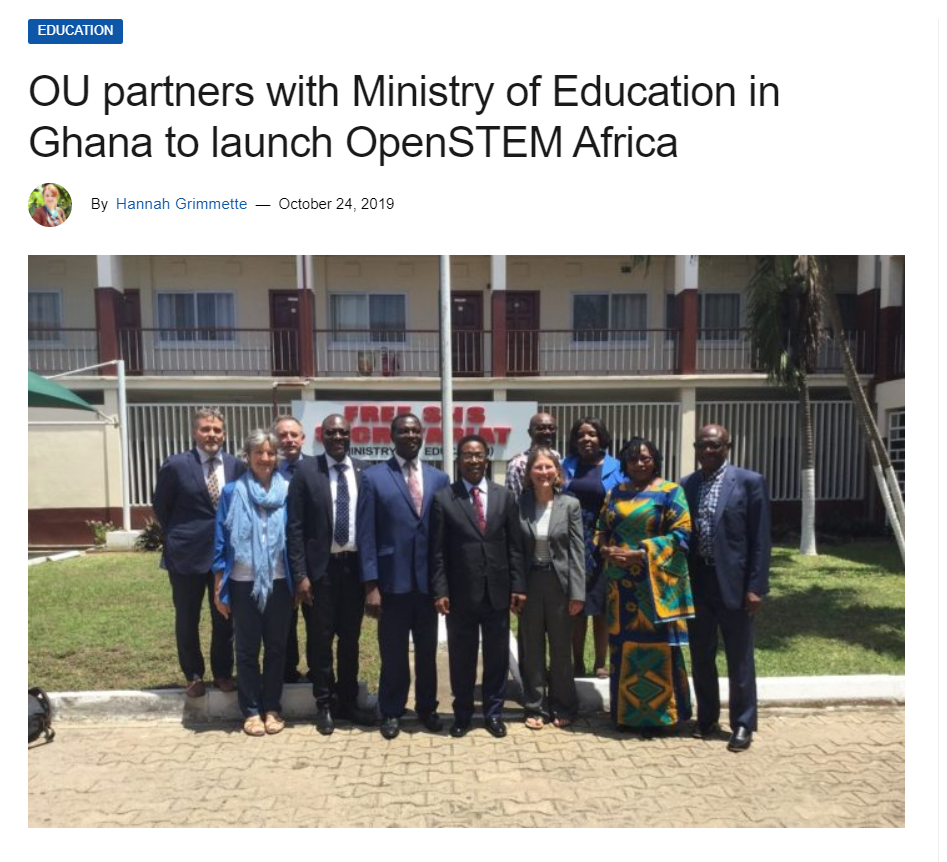 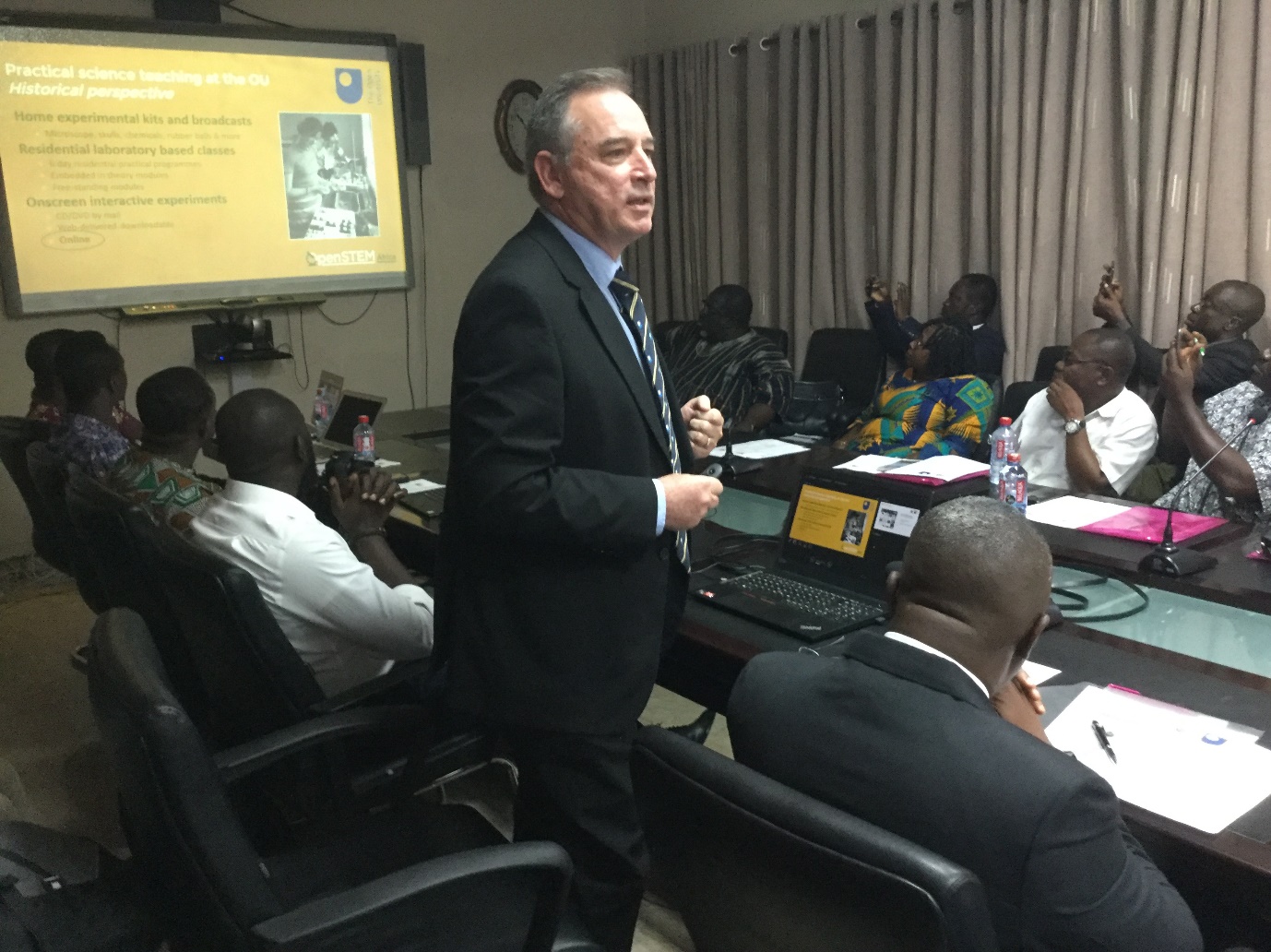 The 1st lesson & practical science app
Biology: virtual microscope
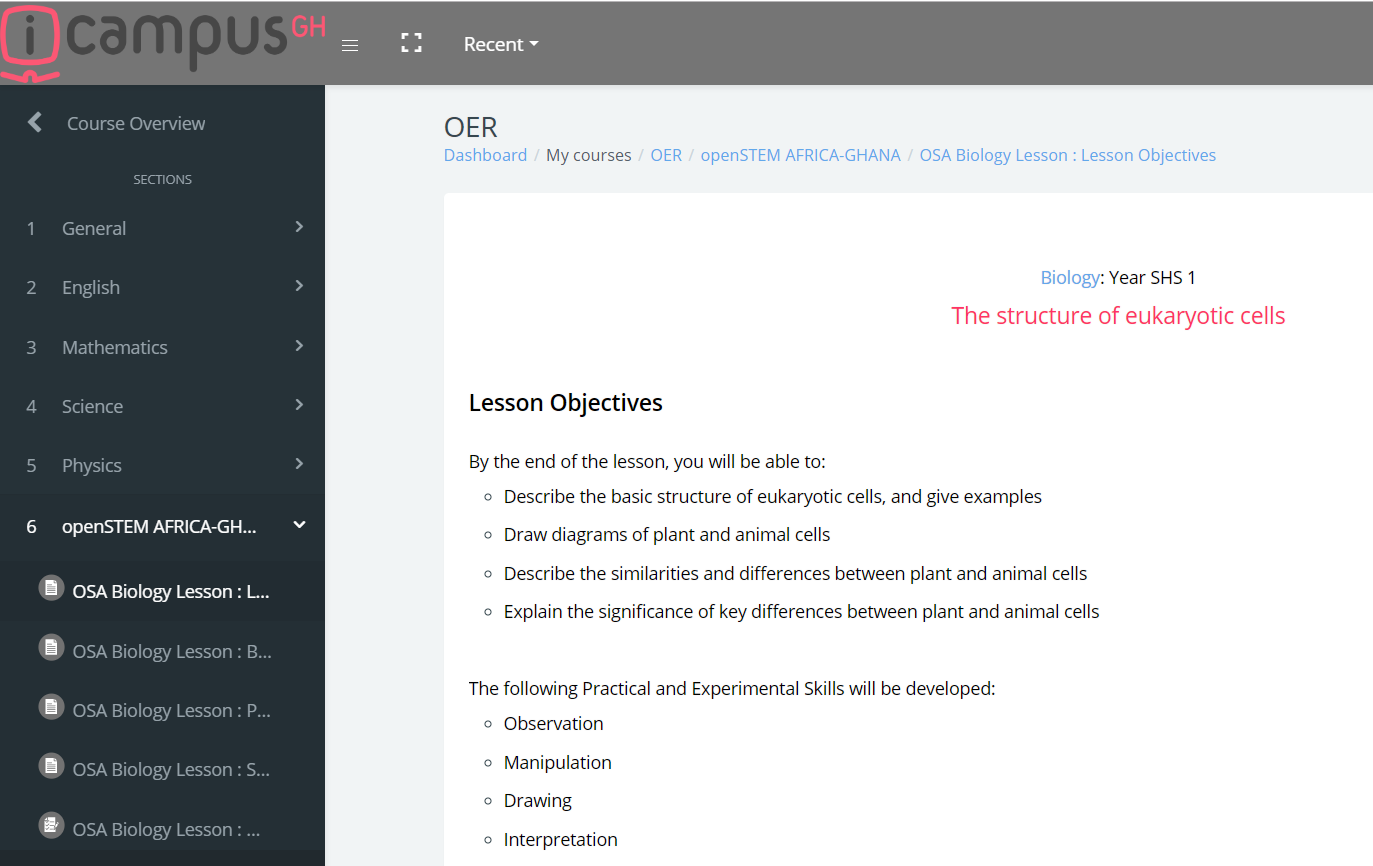 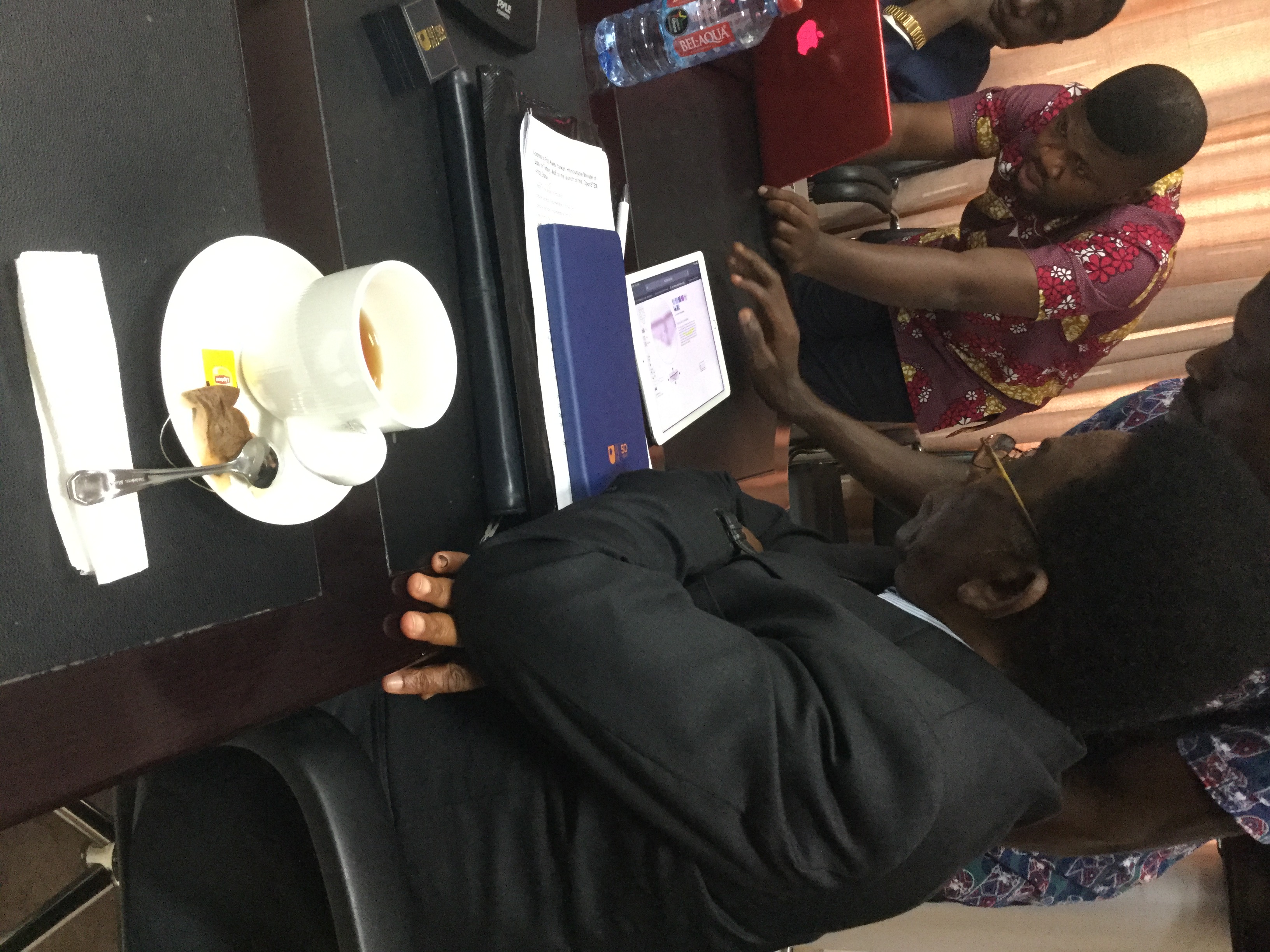 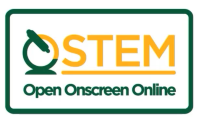 OSA Virtual microscope – introductory video
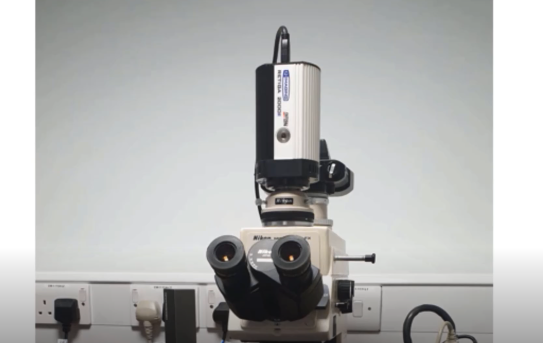 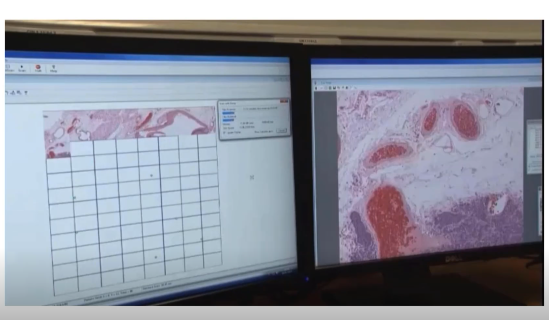 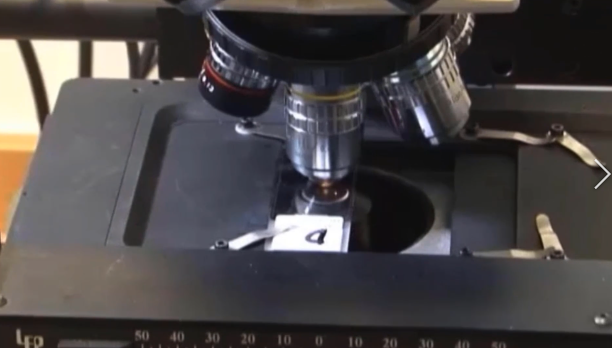 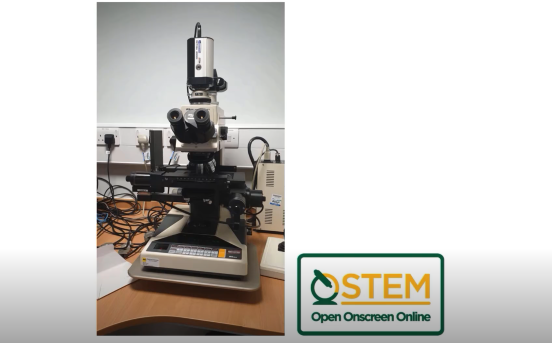 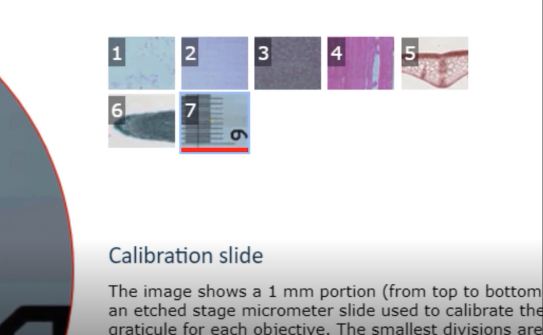 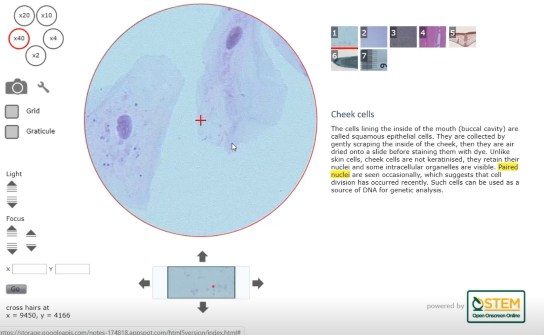 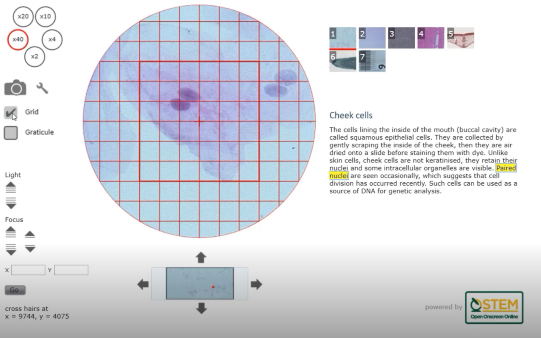 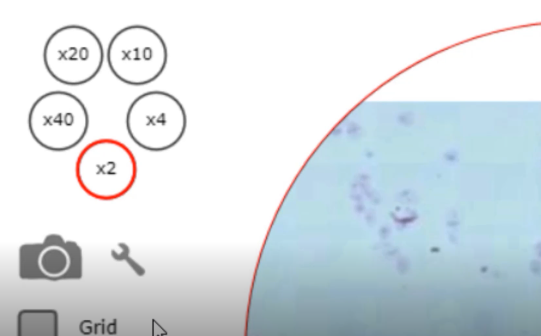 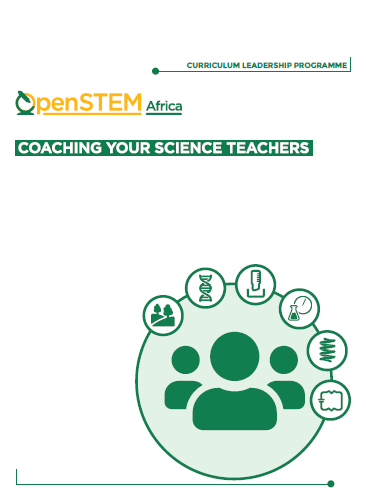 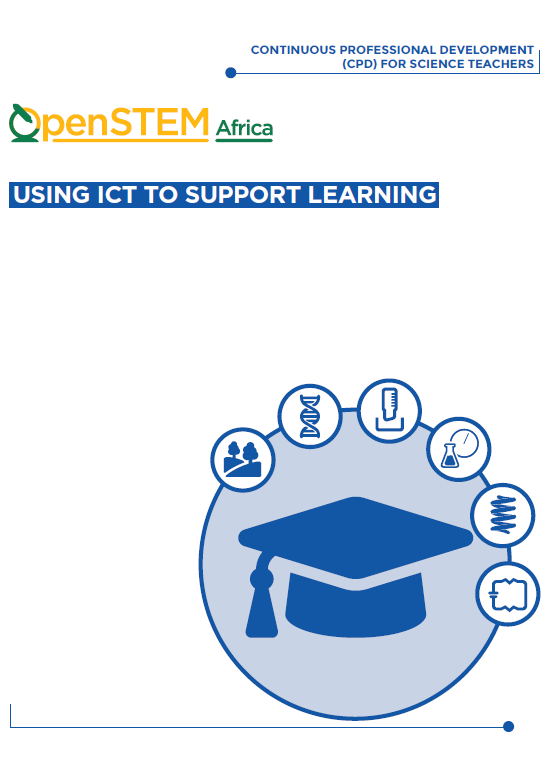 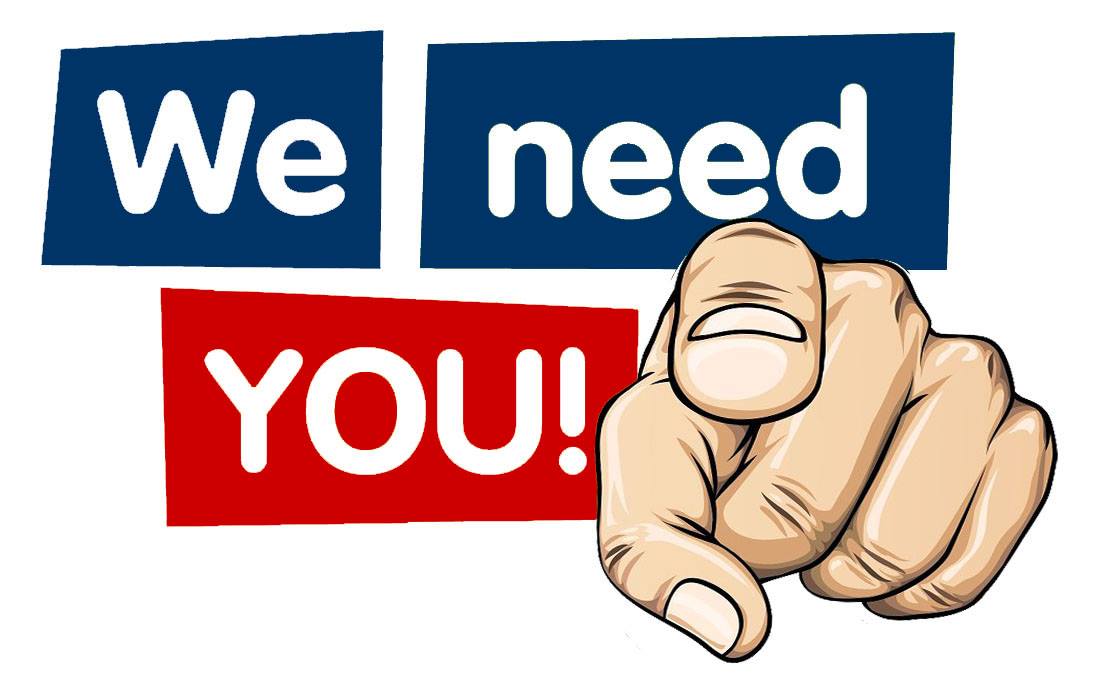 kerry.murphy@open.ac.uk